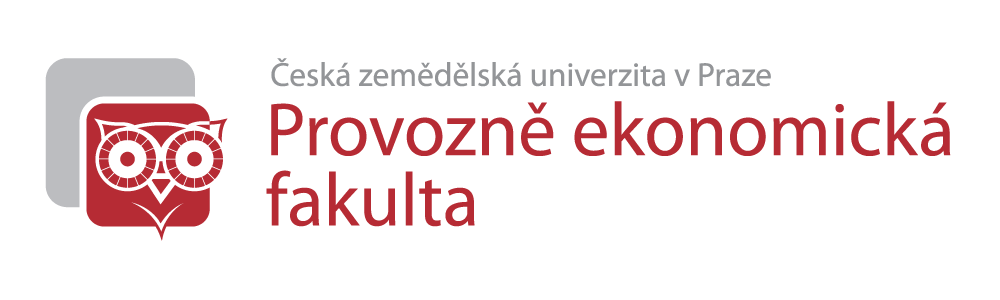 Portace knihovny Prawn z Ruby do Pythonu 3
Bc. Michal Molhanec
Jak jsem se tématu dostal?
Jak jsem se tématu dostal?
Napsat překladač z Ruby do Pythonu 3
Což je skoro nadlidský úkol…
Ukázka Prawn
require "prawn"

pdf = Prawn::Document.new
pdf.text "Hello!"
pdf.image "hello.jpg"
pdf.render_file "hello_ruby.pdf"
Jednoduché, elegantní
Teoretická východiska
Různé druhy překladačů
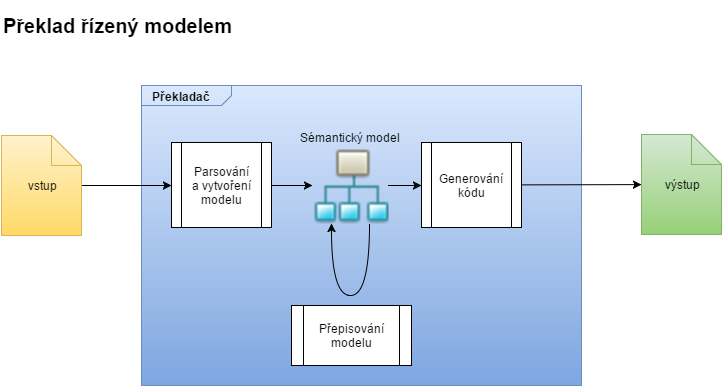 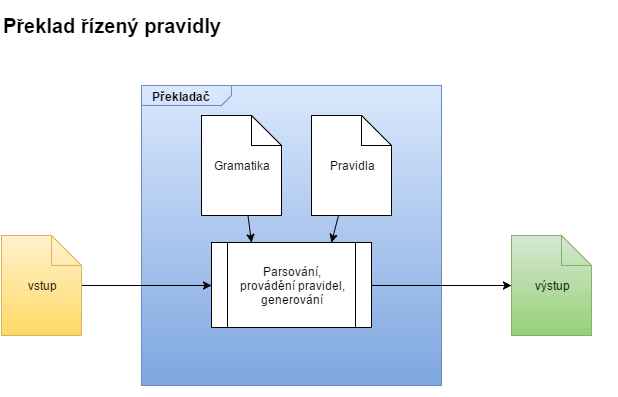 Vlastní řešení
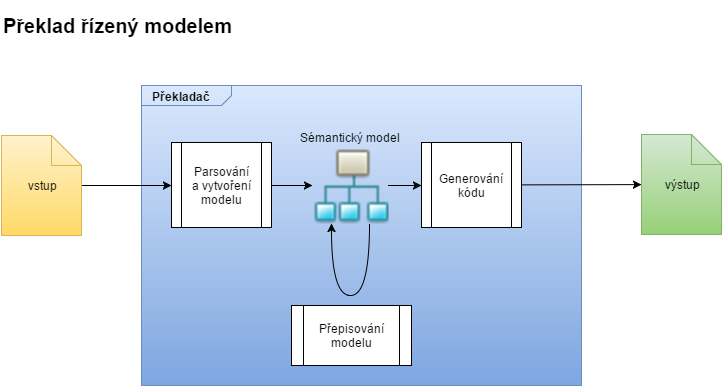 Příklad – pole druhých mocnin
Ruby
Python 3
čtverce = [1, 2, 3].map() do
  |hodnota|
  hodnota**2
end
def _blok(hodnota):
    return hodnota**2

iterátor = map(_blok, [1, 2, 3])
čtverce = list(iterátor)
Nutný explicitní return
Vrací přímo pole
Hodnotou bloku je automaticky hodnota posledního výrazu
V Pythonu nejsou bloky→ převod na obyčejnou funkci
metoda
vs.
funkce
Vrací iterátor→ nutná konverze na pole
Výsledek
require "prawn"

pdf = Prawn::Document.new
pdf.text "Hello!"
pdf.image "hello.jpg"
pdf.render_file "hello_ruby.pdf"
Výsledek
import Prawn
Prawn.image_handler().register(  Prawn.JPG)
from rb2py import s

pdf = Prawn.Document()
pdf.text(s("Hello!"))
pdf.image(s("hello.jpg"))
pdf.render_file("hello.pdf")